Unicer Águas Centro de Produção do Caramulo
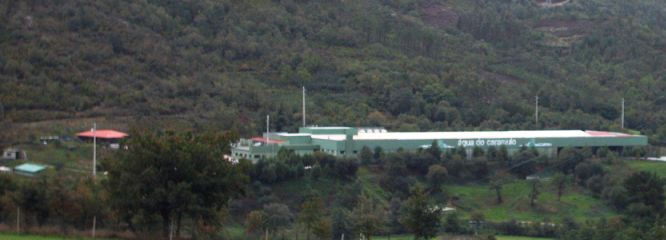 Vamos Meter Água
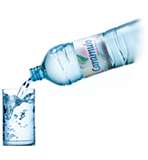 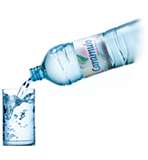 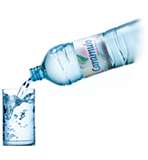 “ Meter Água“ é no Caramulo
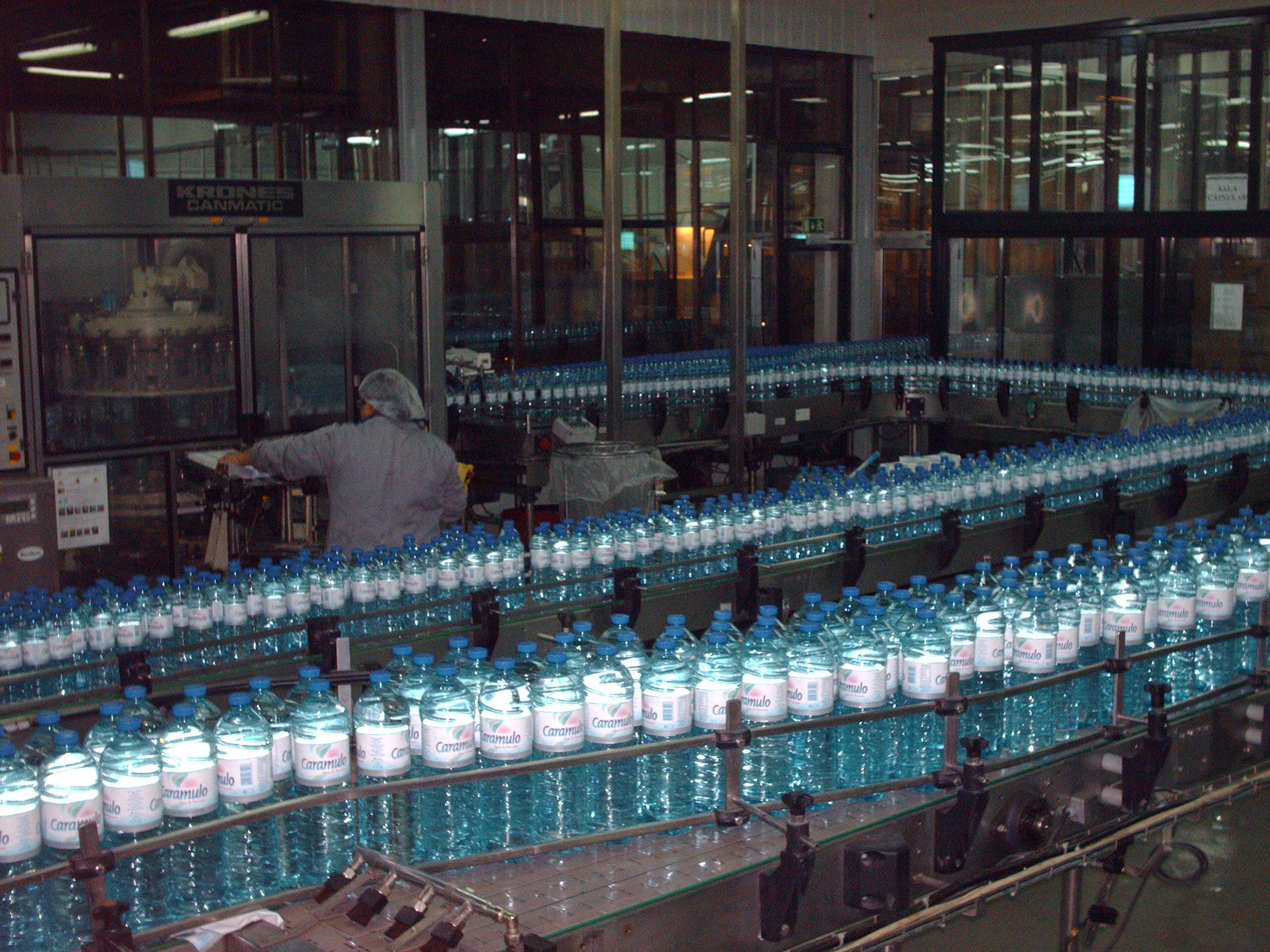 Dia 10-07-09 atingimos o nosso máximo de produção!
16.416 embalagens, no formato 0.33L Pet Caramulo.
…
“É TALVEZ A MELHOR ÁGUA DO MUNDO”
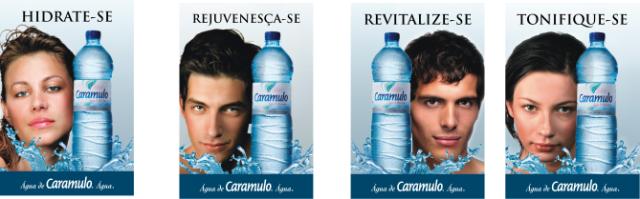 …
Agua Caramulo não é mineral nem tão pouco termal.Tem características sem igual.Se duvidas houver… 
Palavras para quê ?!!
Despedida da Cátia
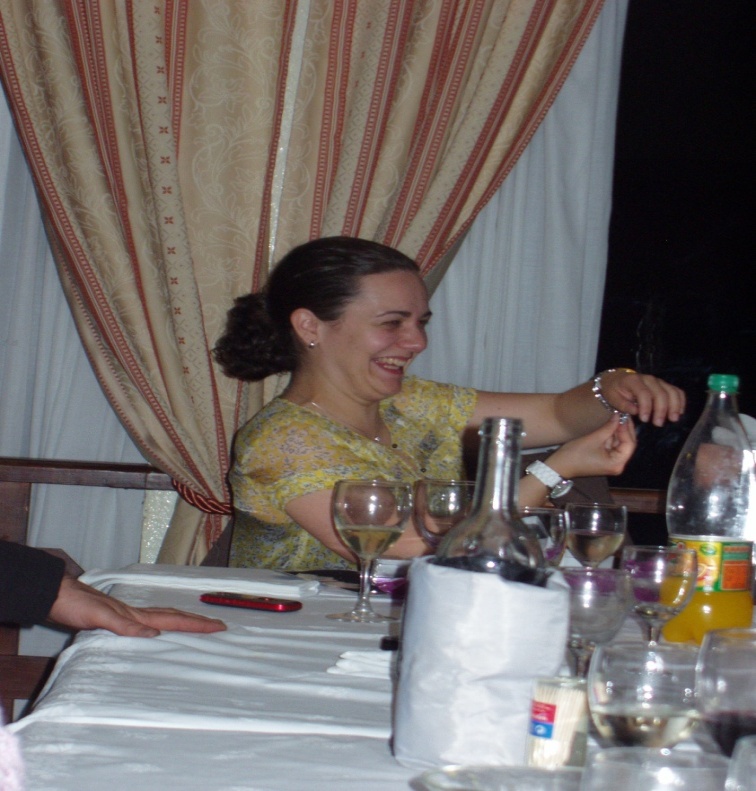 E lá vai para Angola...
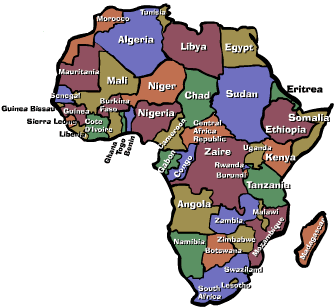 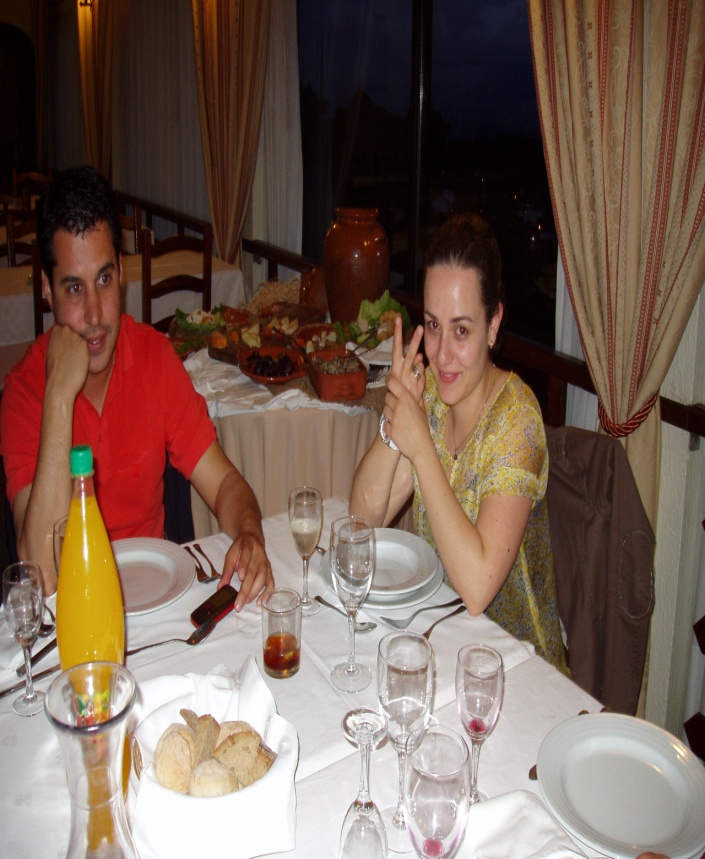 Na Ladeira é tudo em grande…
… Nós por cá esperamos pela nossa vez !!!!!!
Imagens como estas só mesmo no caramulo!!
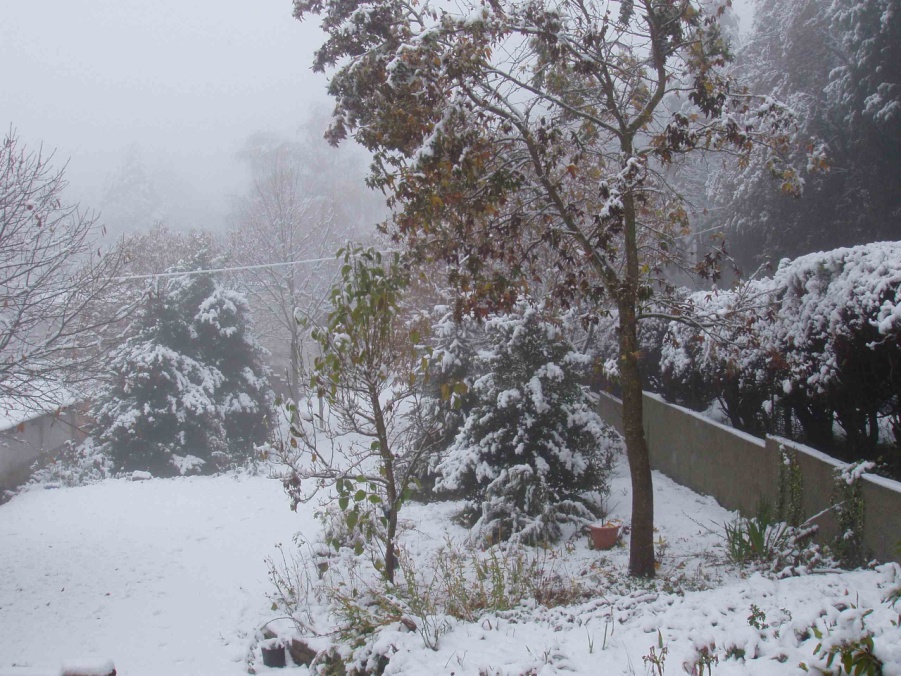 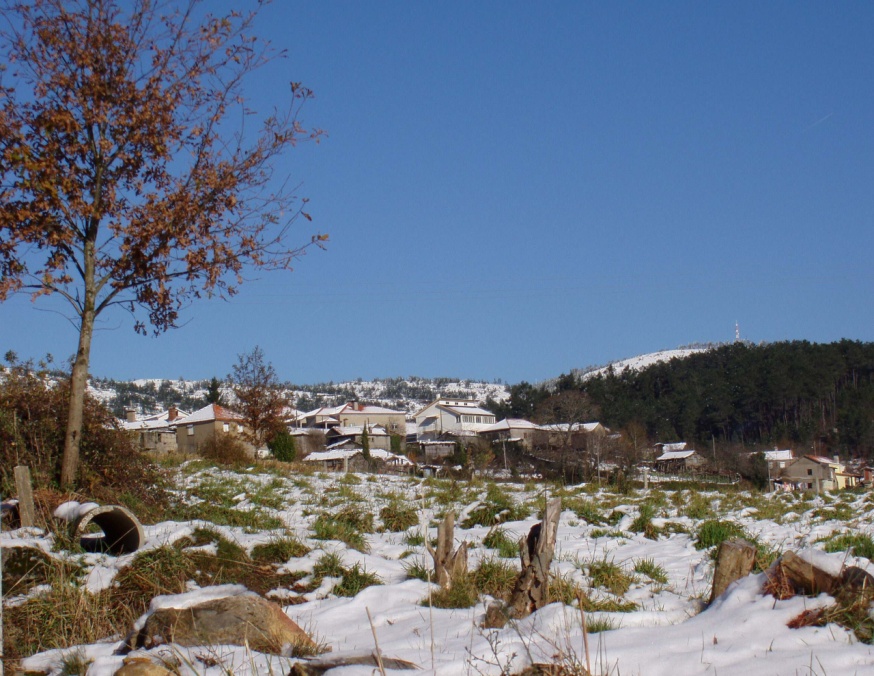 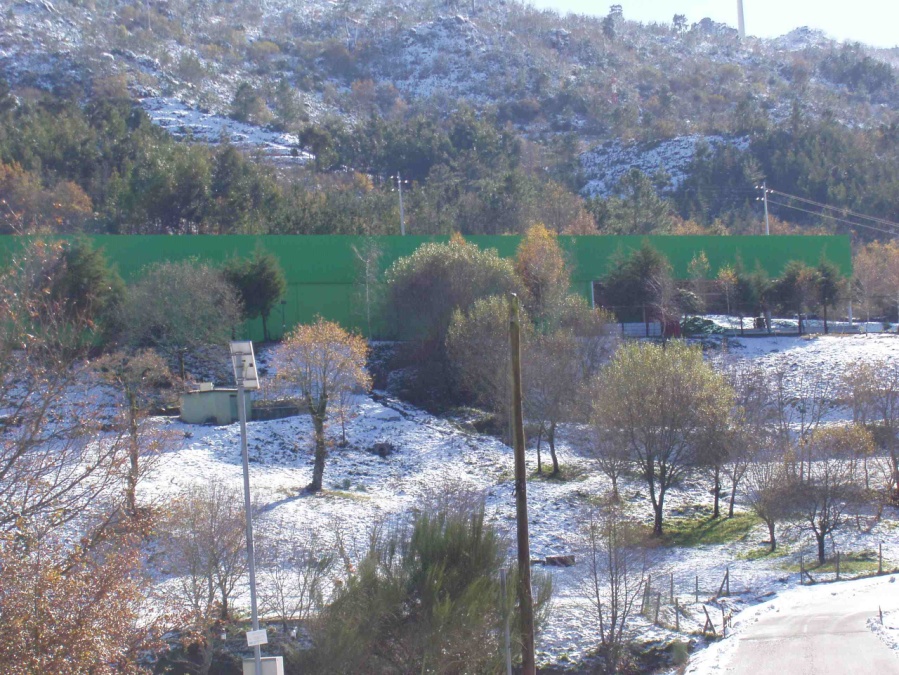 caramulo 
Celeste Rocha
Julho 2009